BIO113 BOTANYAssist. Prof. Şeyda Fikirdeşici Ergen
Botany
Plant cytology 
Plant histology 
Plant morphology 
Plant anatomy
Plant physiology
Plant systematics
Plant biochemistry
Pharmacognosy
Plant ecology
Ethnobotany
Differences Between Plant and Animal Cell
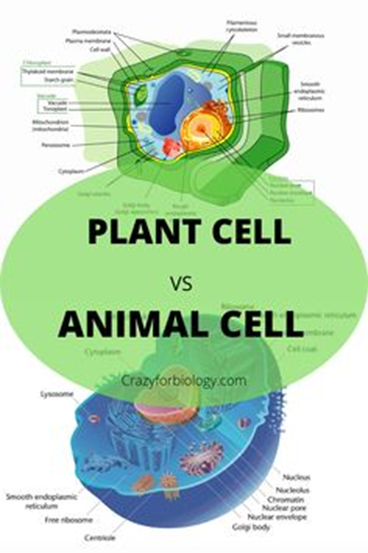 Cell Wall
Plasmodesma
Cell Membrane
REFERENCES
Campbell, J.B.R. Biyoloji, Plame yayınları
Bozcuk, S. Genel Botanik, Hatiboğlu yayınları
Akman Y. 1998. Bitki Biyolojisine Giriş “Botanik”. Palme Yayıncılık, Ankara.
Bozcuk S. 2009. Genel Biyoloji. Hatipoğlu Basım ve Yayın San. Ltd. Şti., Ankara.
Dr. Ümit Bingöl Ders Notları, Ankara Üniversitesi Fen Fakültesi Biyoloji Bölümü